МБОУ СОШ № 2 сельского поселения «Село Хурба» Комсомольского муниципального района  2023/2024 учебный год
Помазова Марина Владимировна, 
Заместитель директора по воспитательной работе МБОУ СОШ № 2 
сельского поселения «Село Хурба»
Комсомольского муниципального района
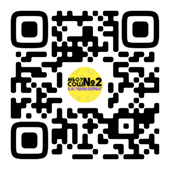 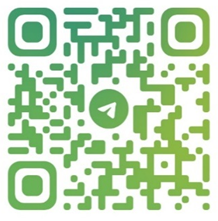 Переход на обновлённые ФГОС
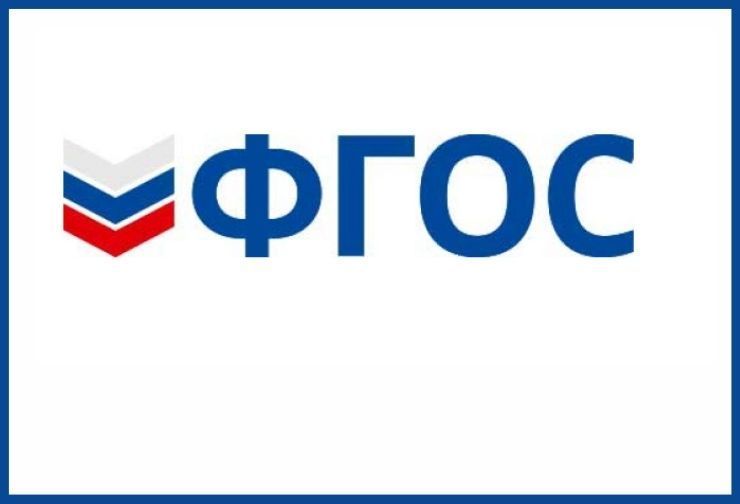 Федеральные образовательные программы
Федеральные рабочие программы
Федеральный учебный план
НОО:
Русский язык,
Литературное чтение Окружающий мир
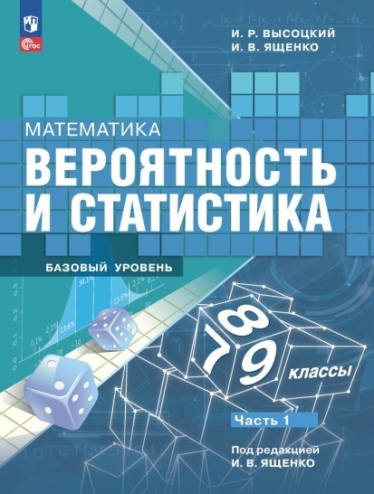 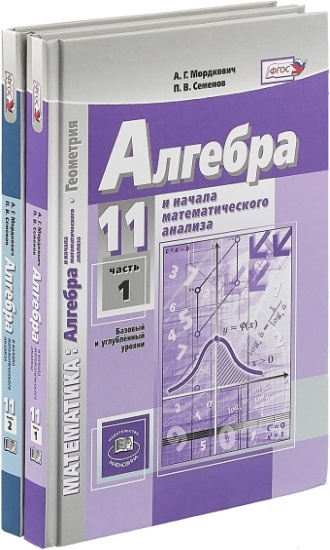 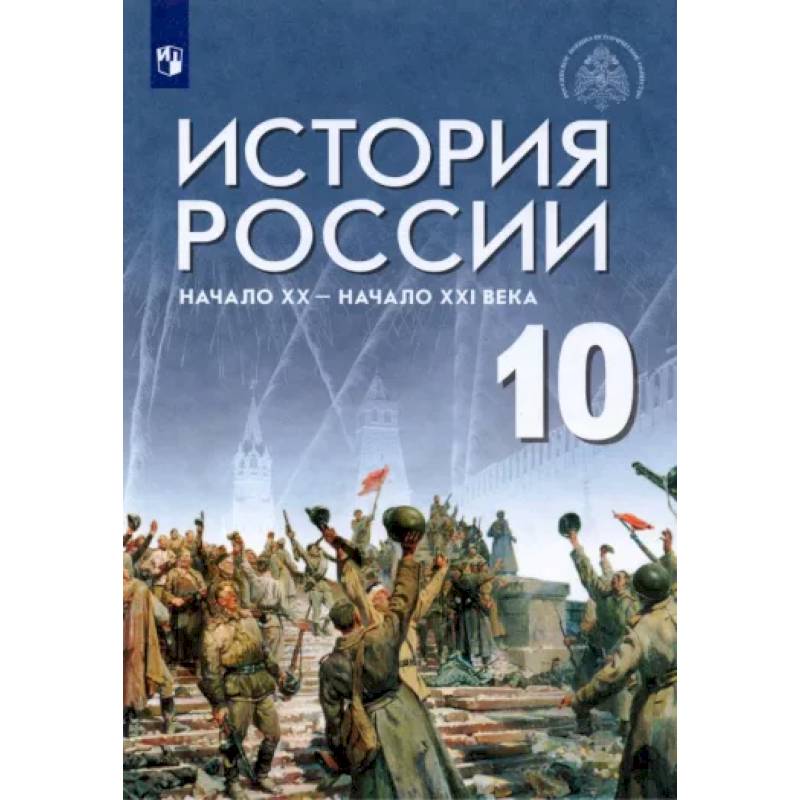 ООО:
Русский язык,
Литература, История, Обществознание, География, ОБЖ
Углублённое изучение отдельных предметов
10 класс – 
технический профиль (математика и информатика)
5-9 классы – углублённое изучение математики
Классы инженерной и медицинской направленности
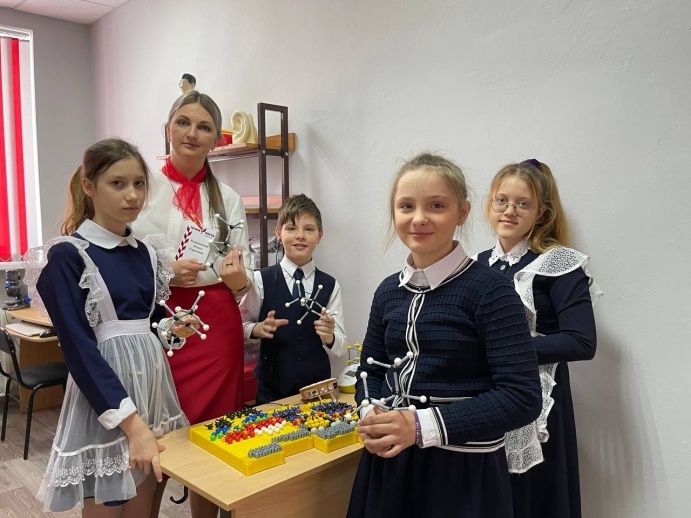 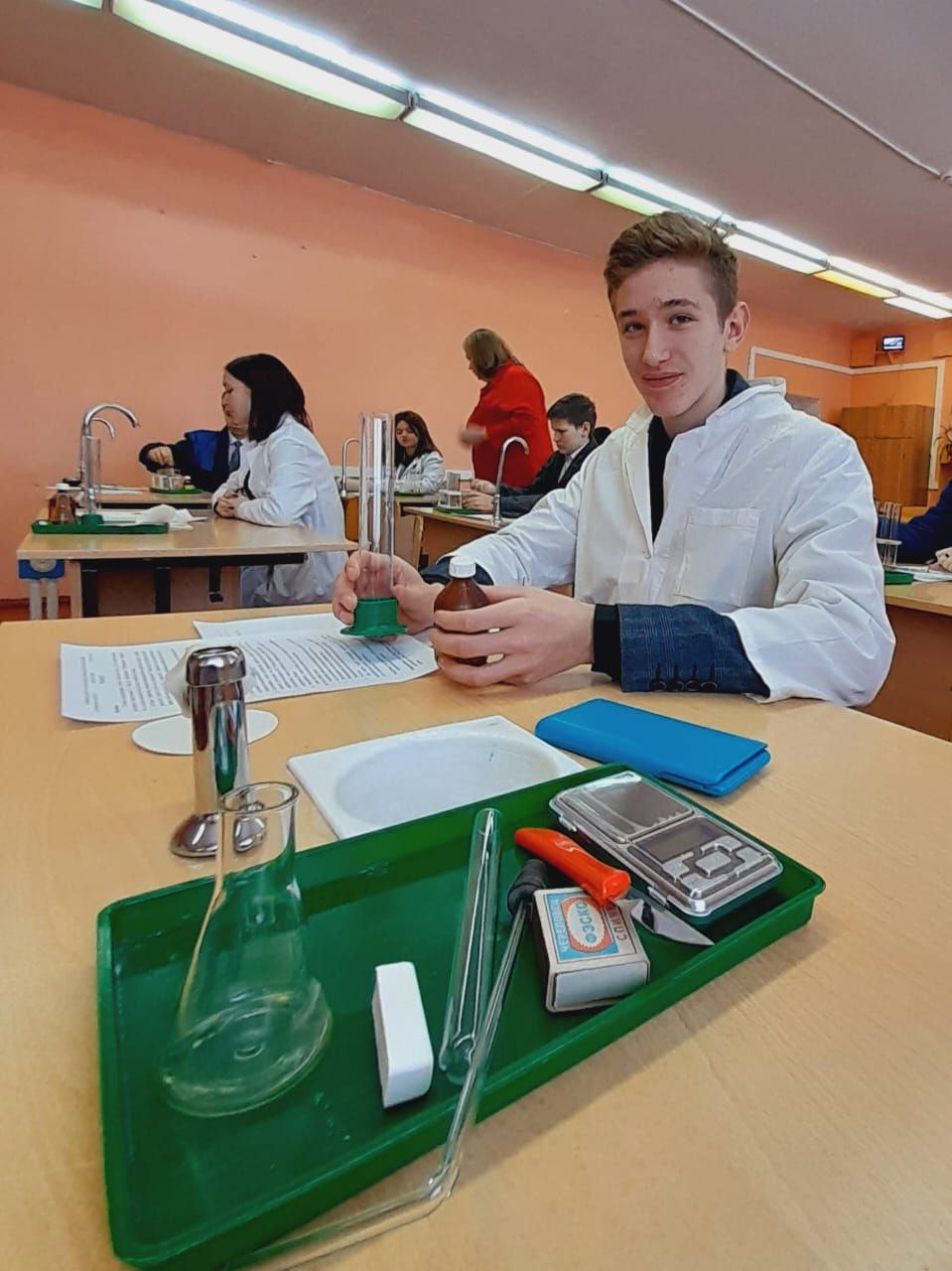 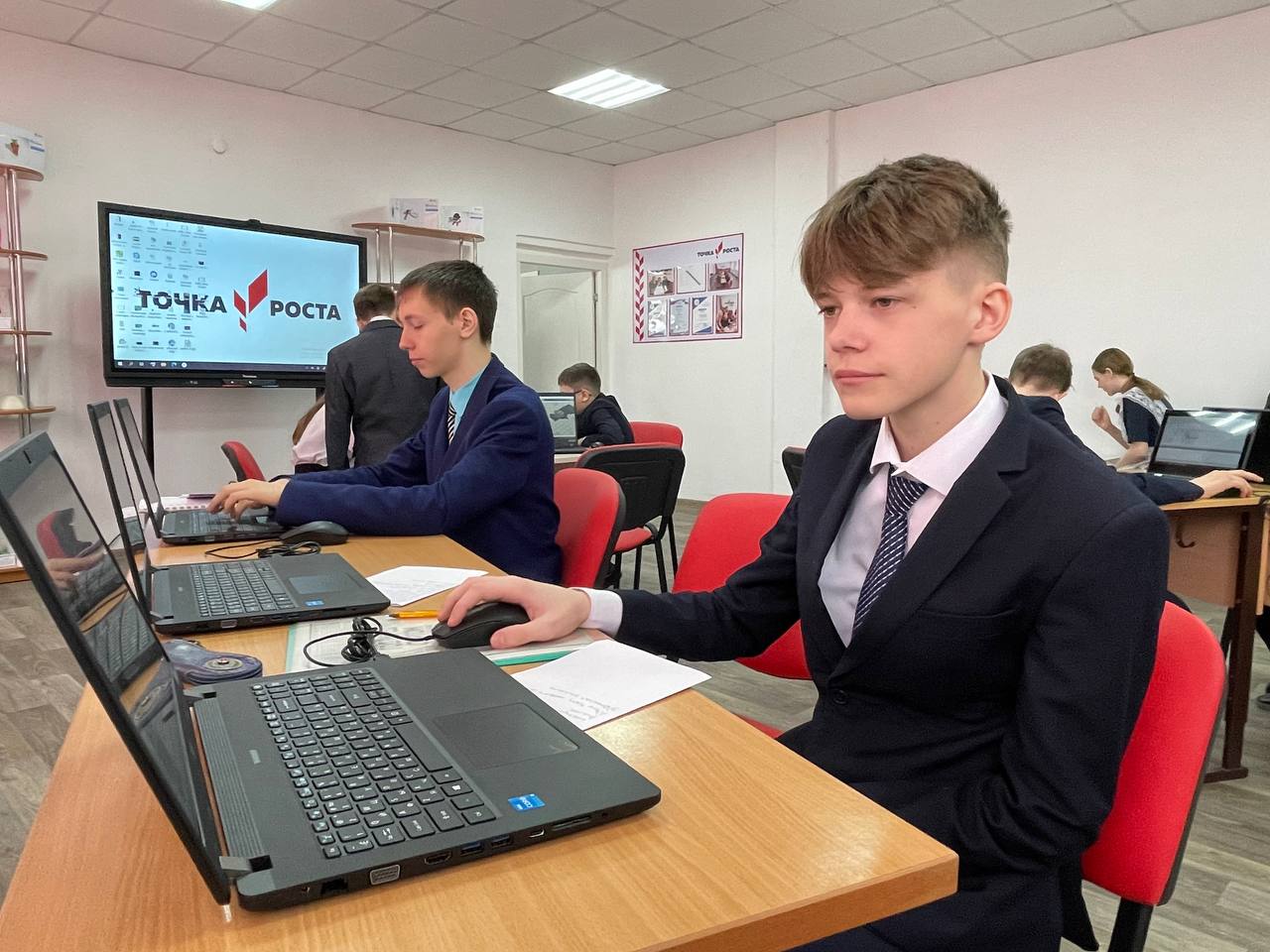 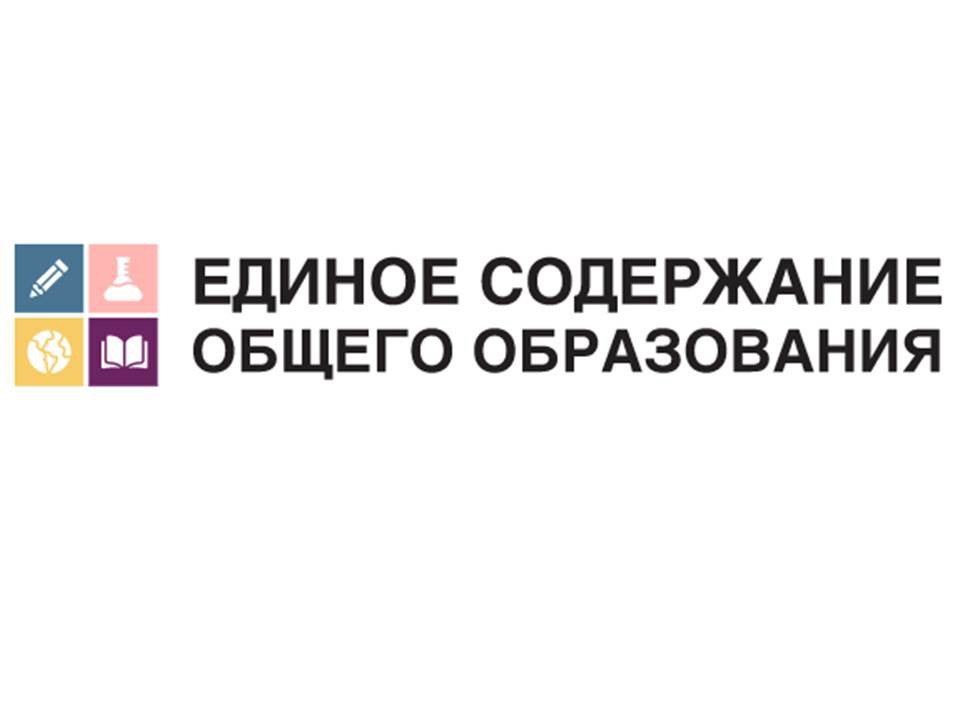 Кадровый потенциал
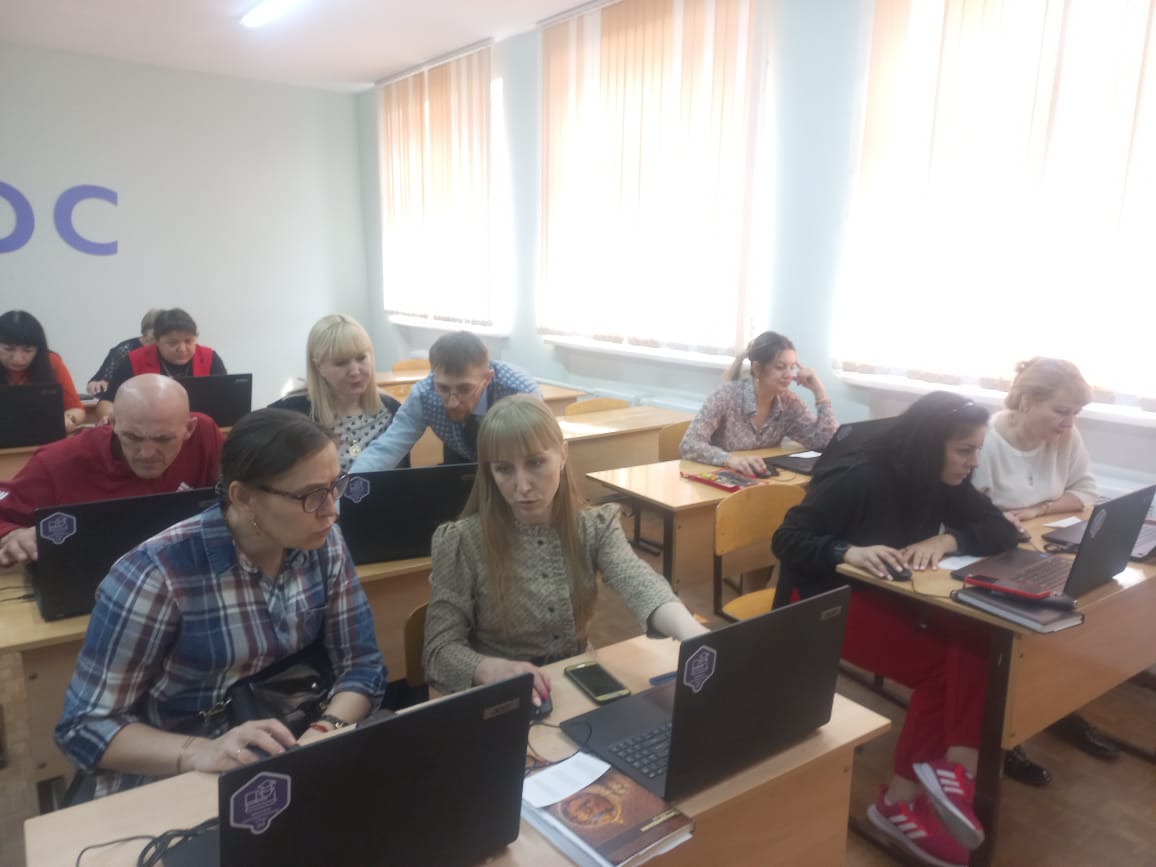 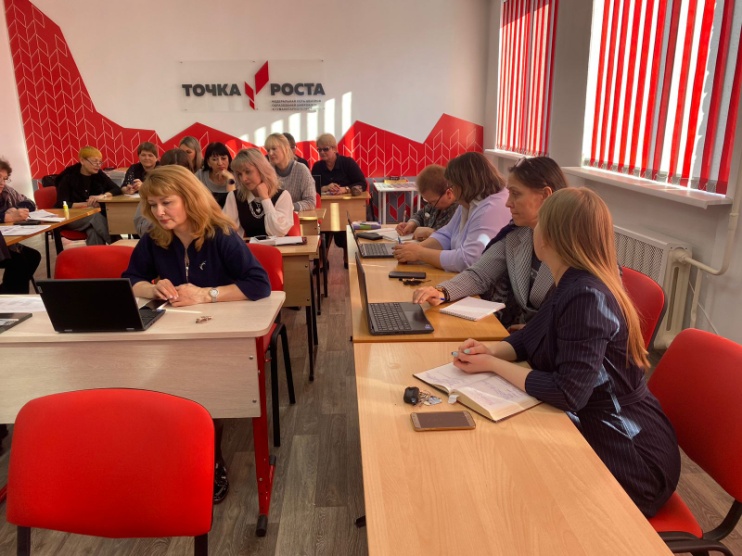 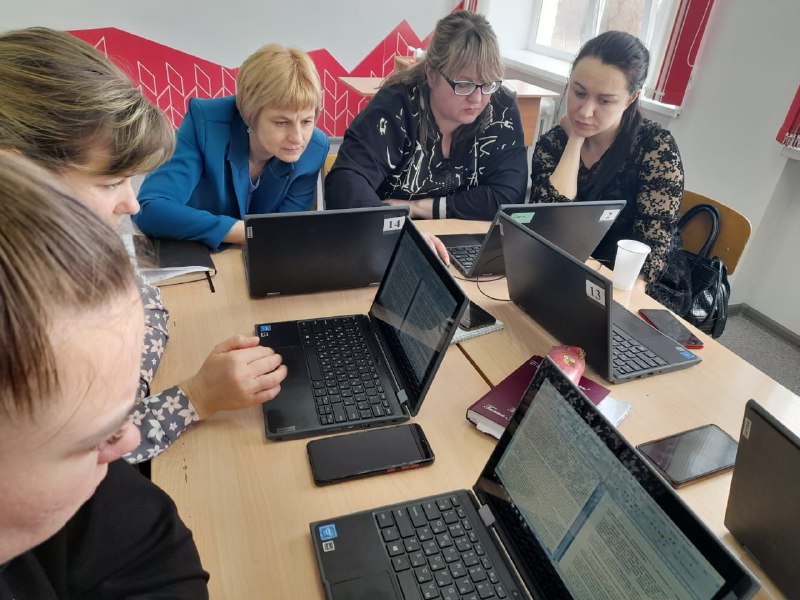 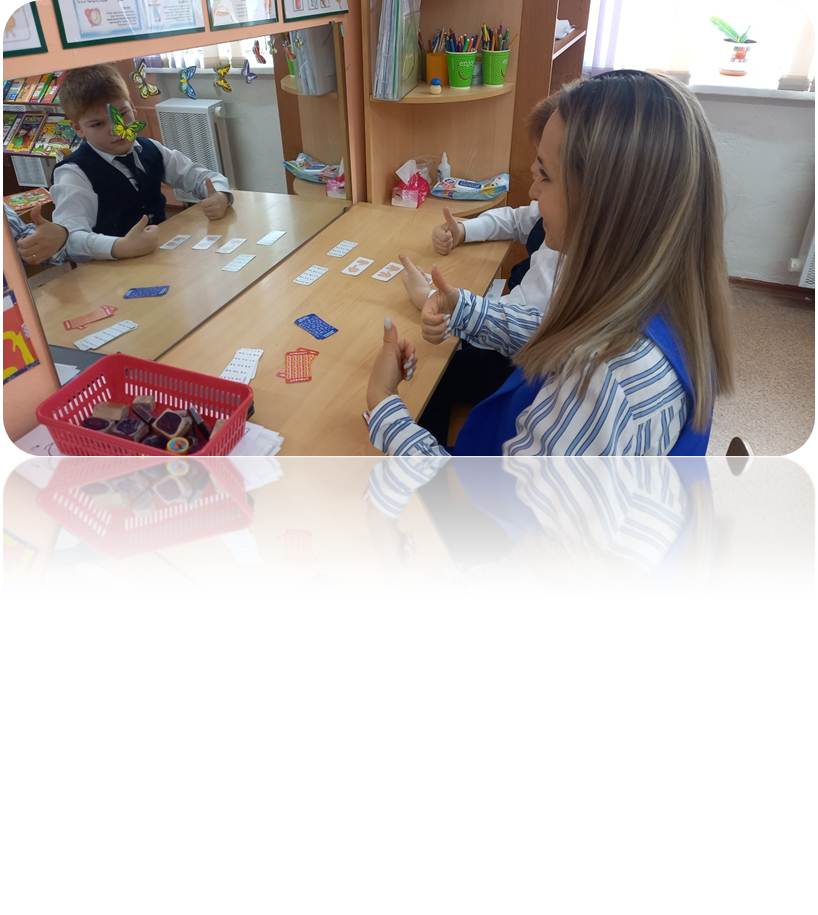 Кадровый потенциал
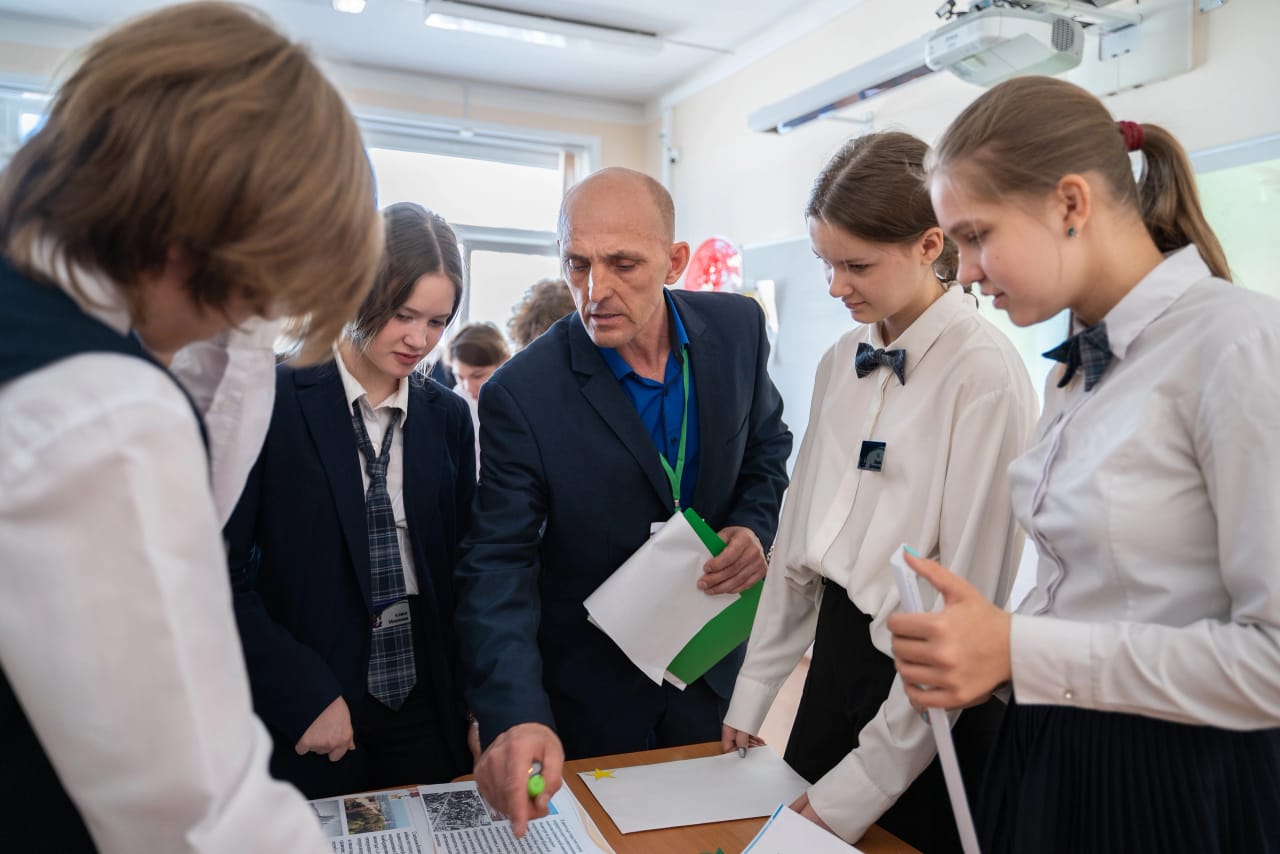 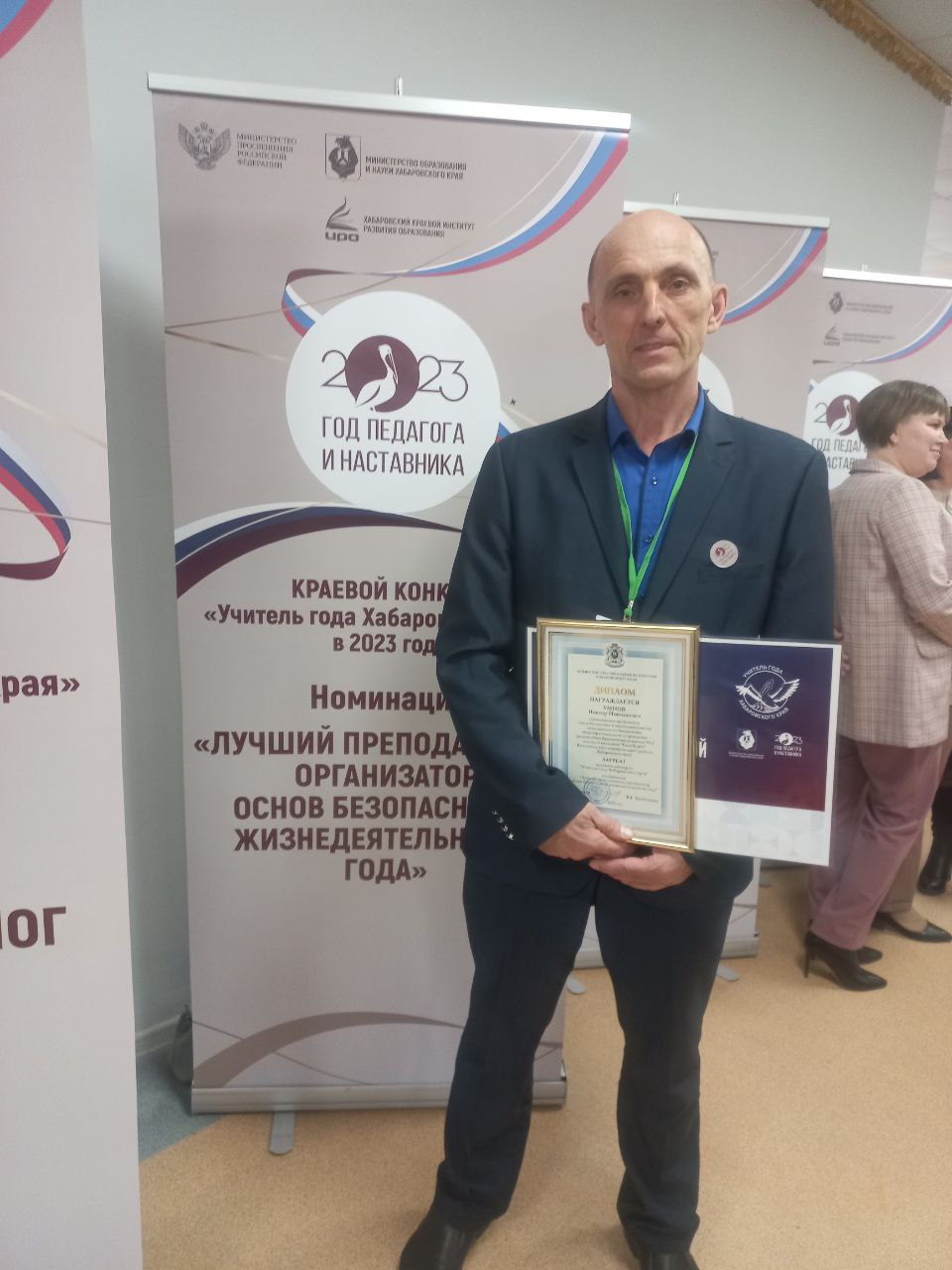 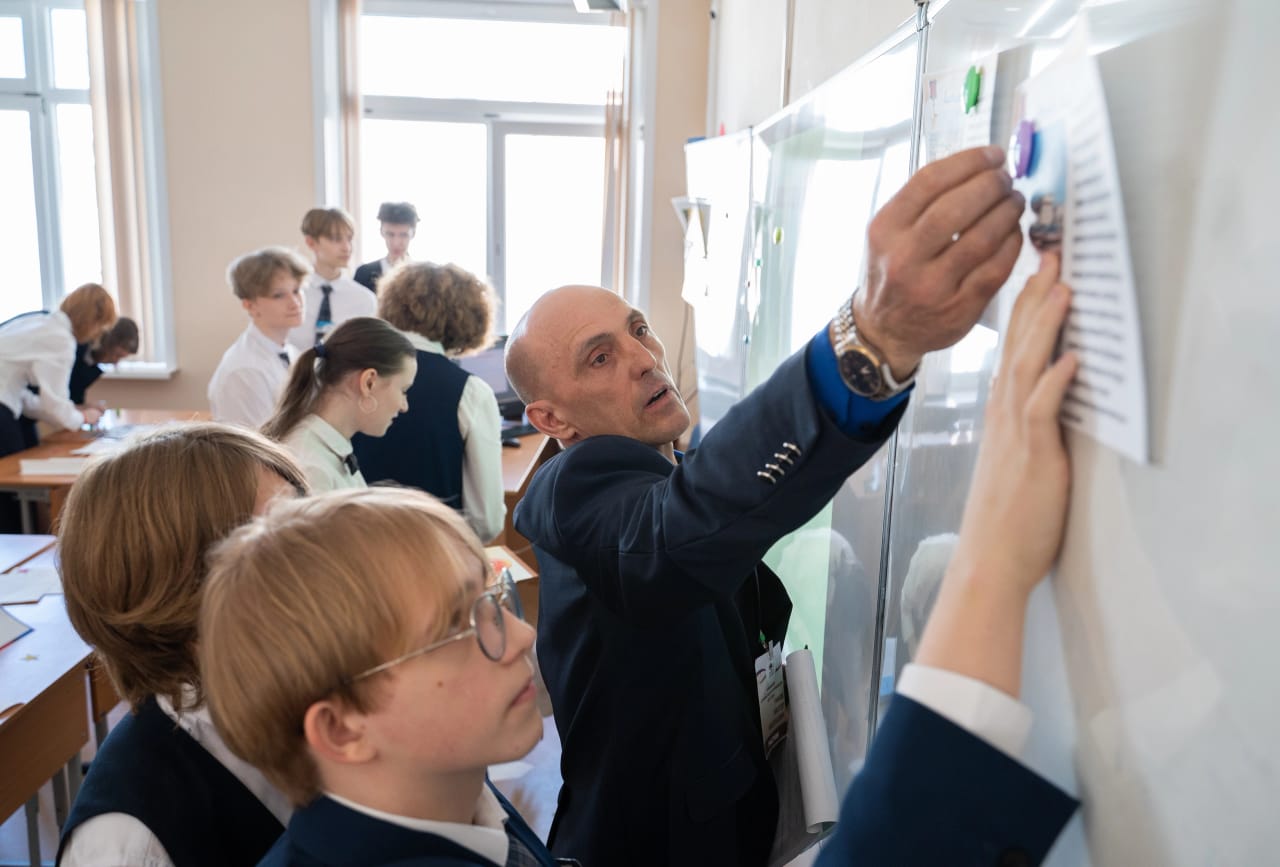 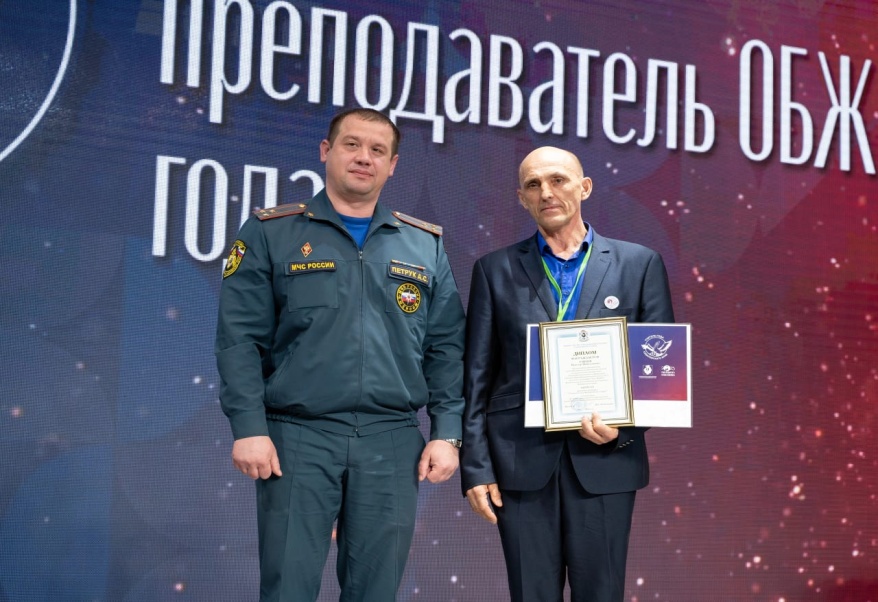 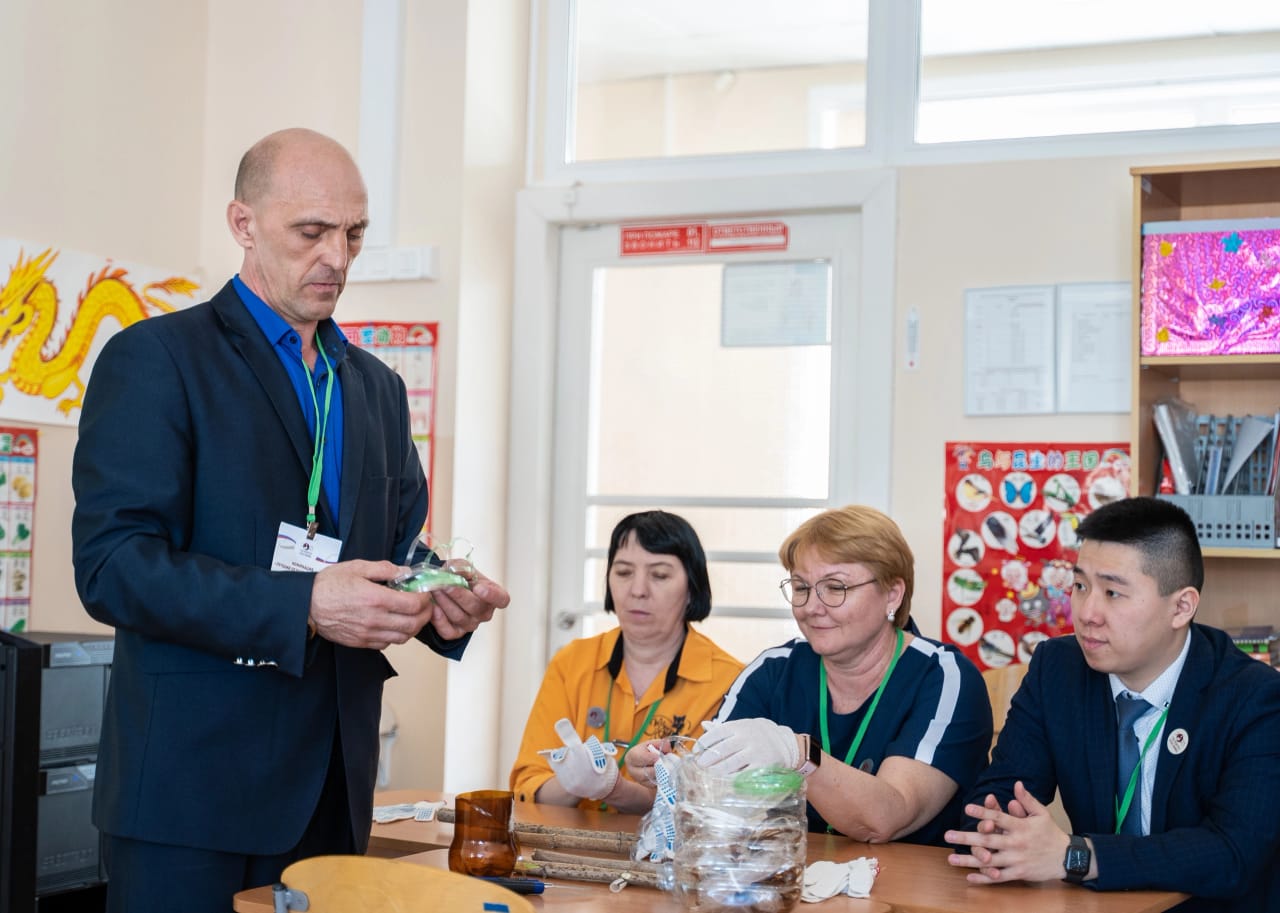 Внеурочная деятельность
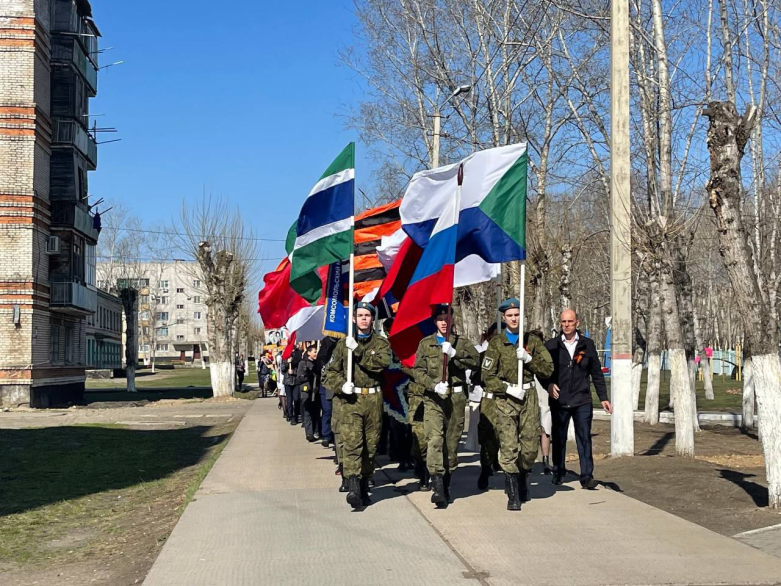 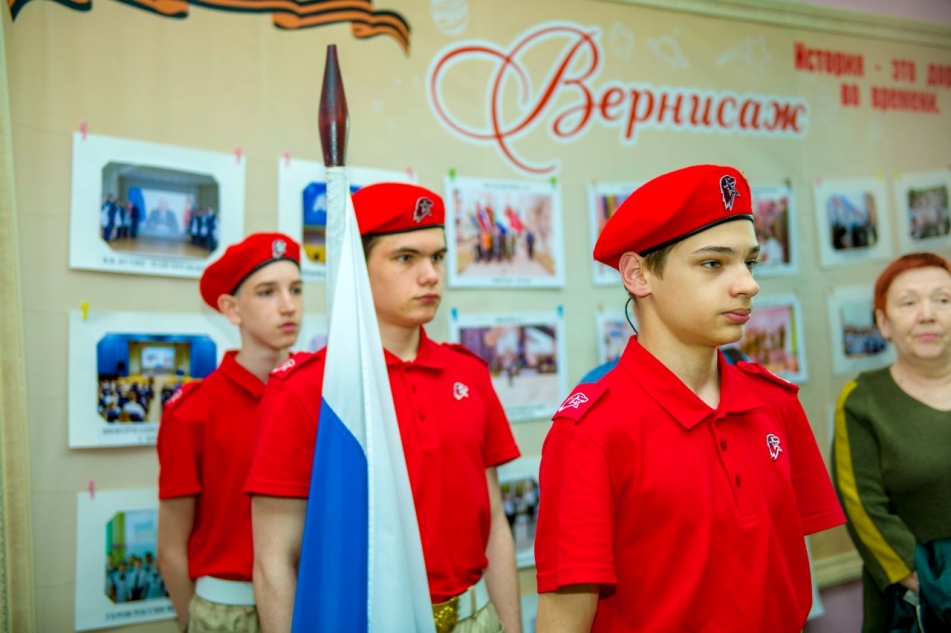 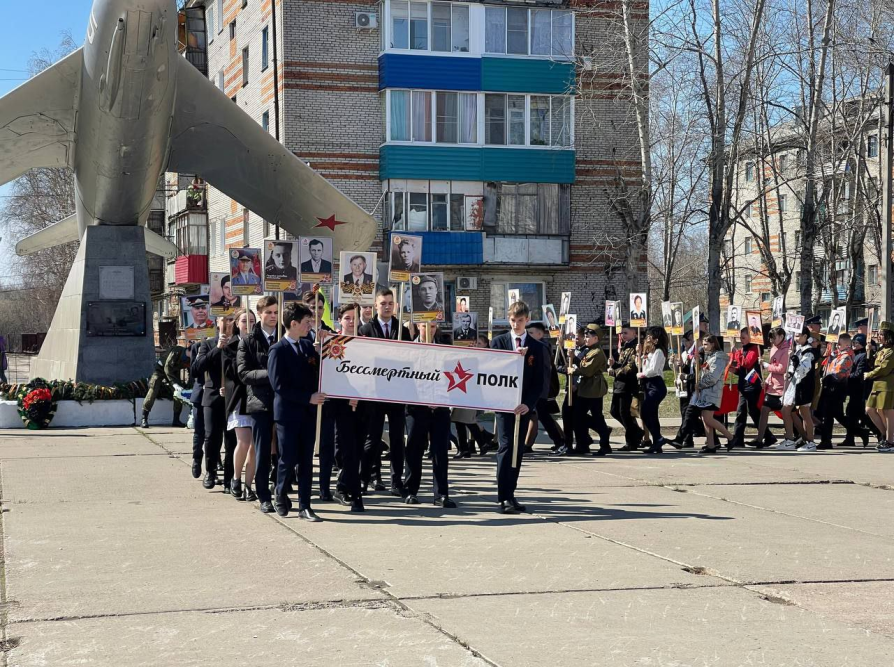 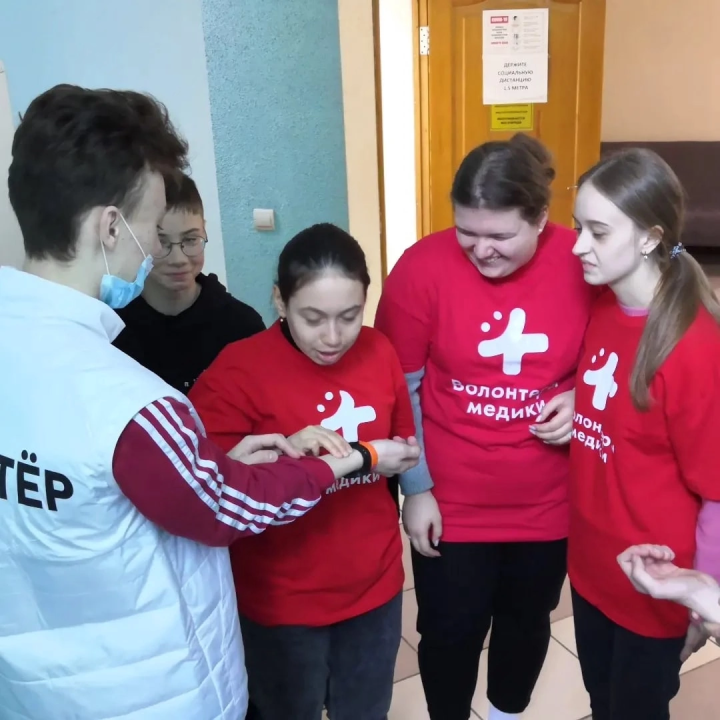 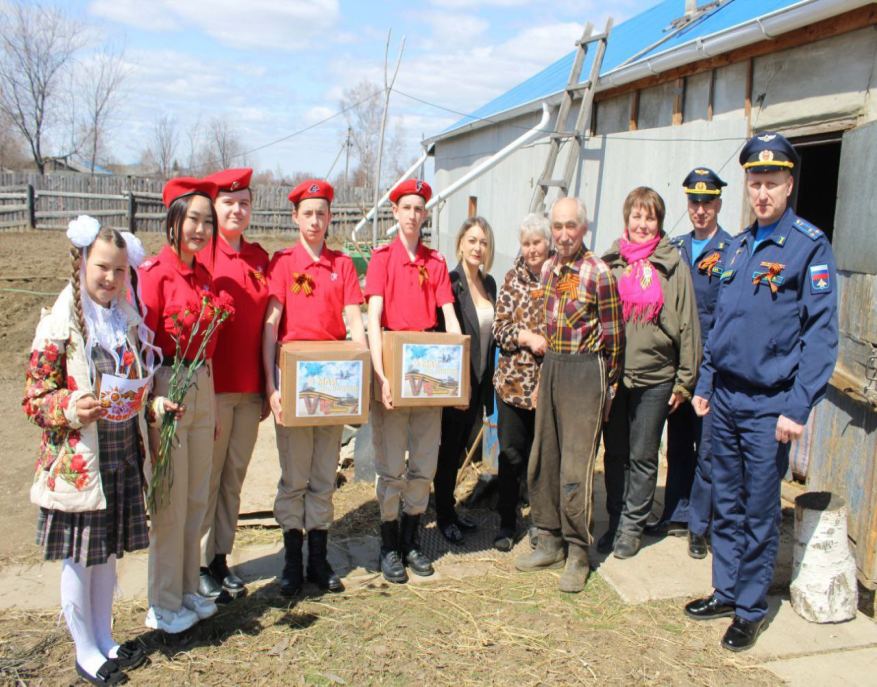 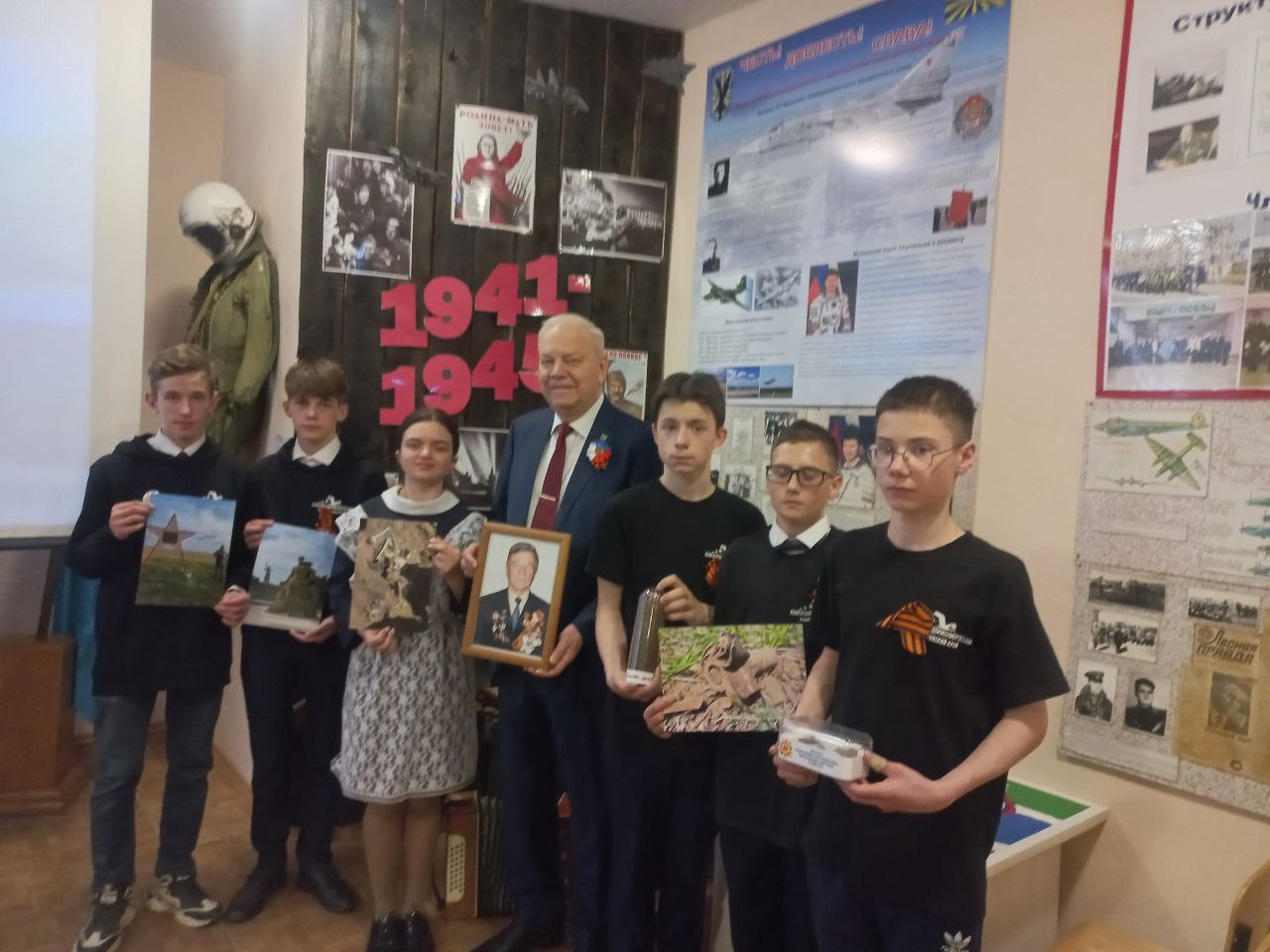 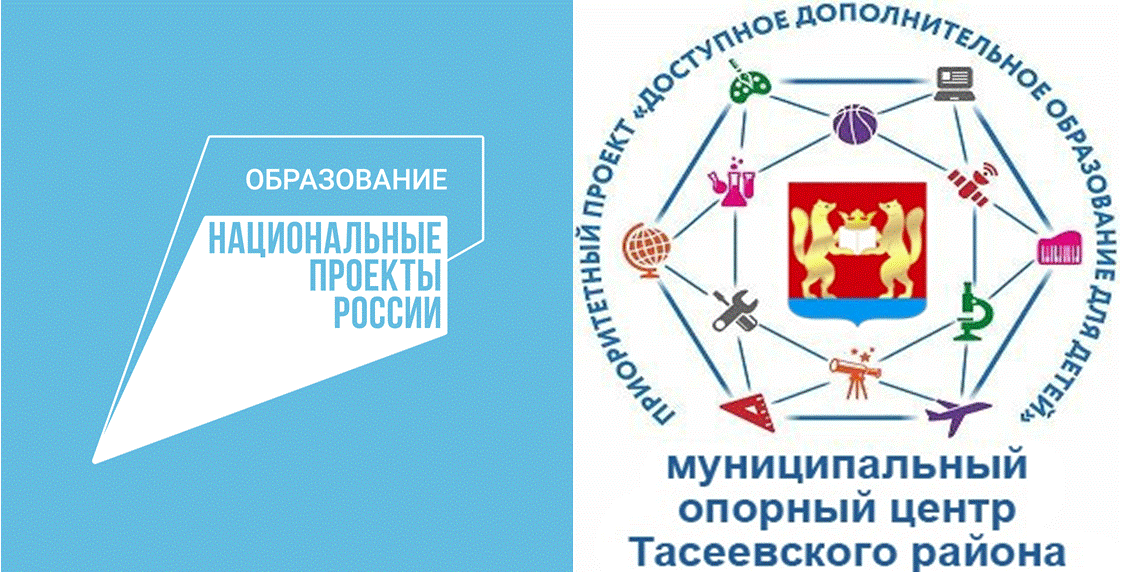 Материально-техническаябаза школы
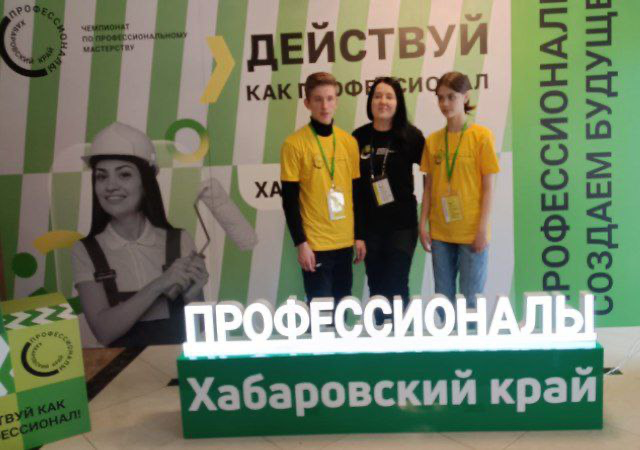 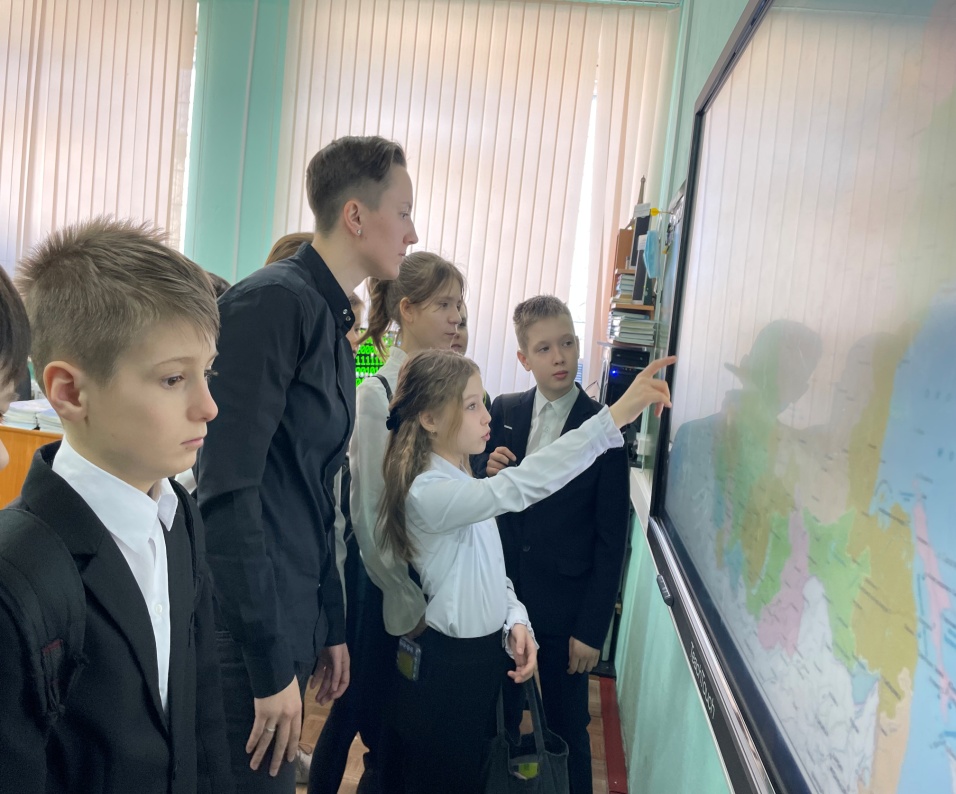 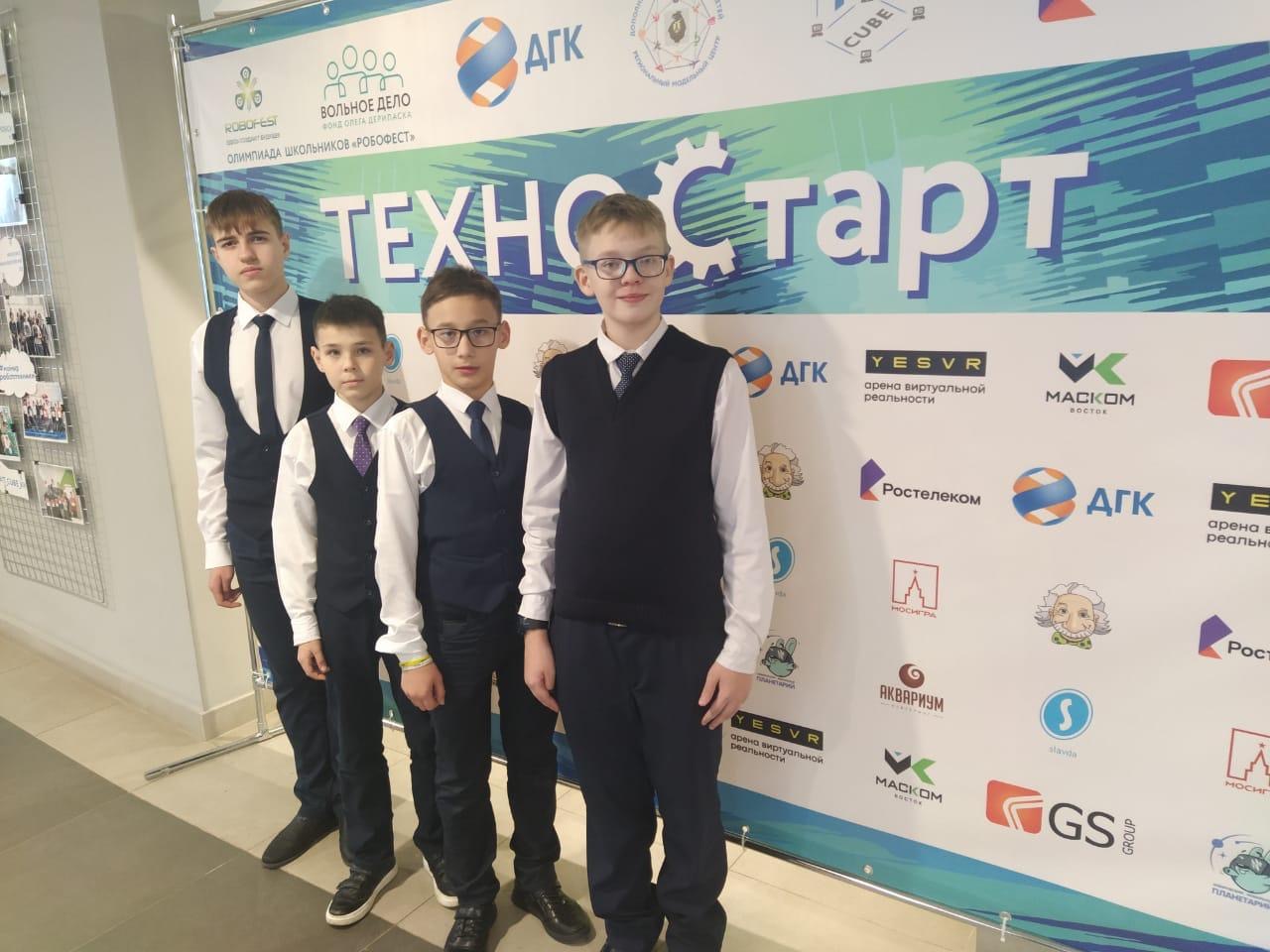 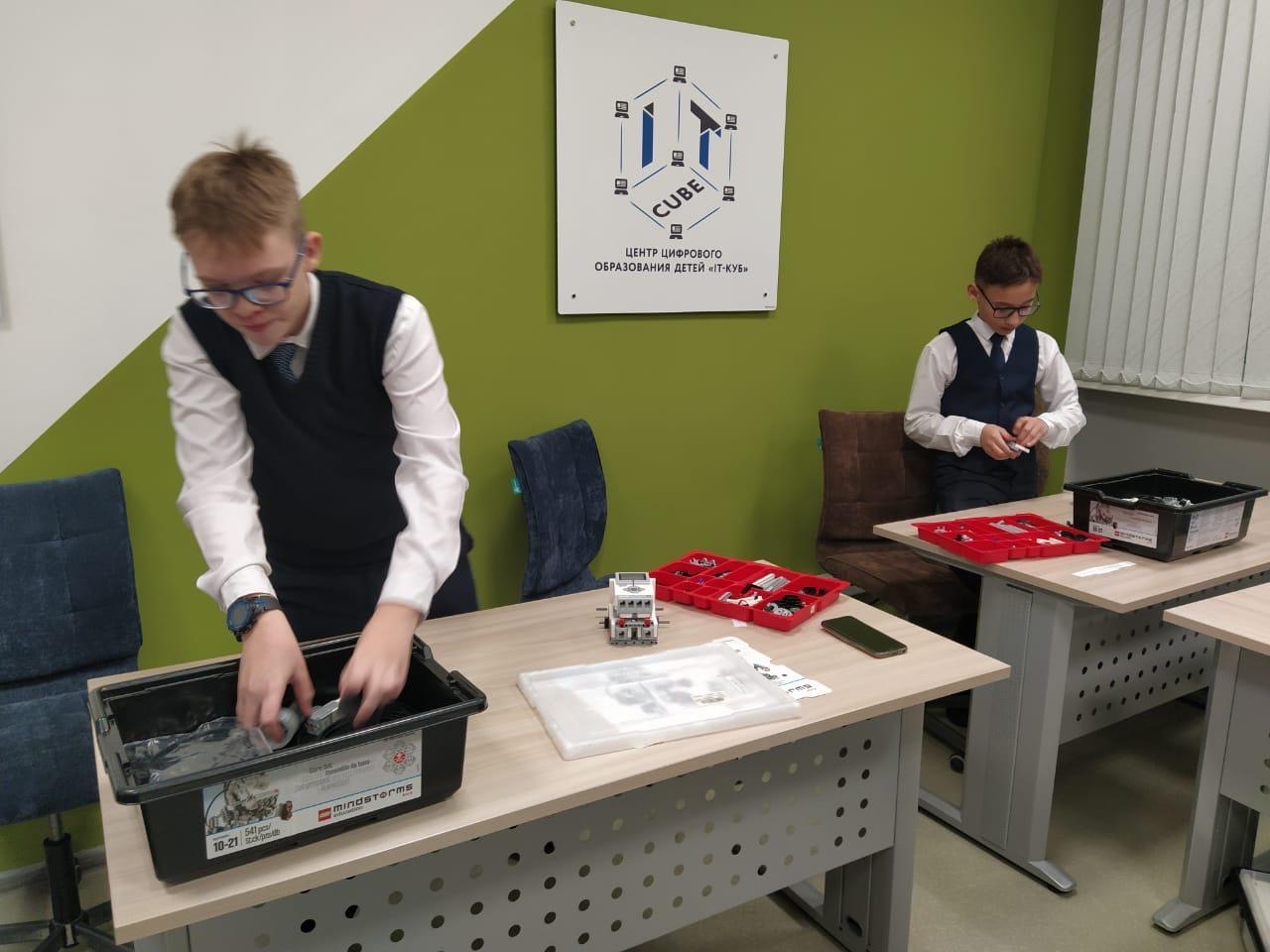 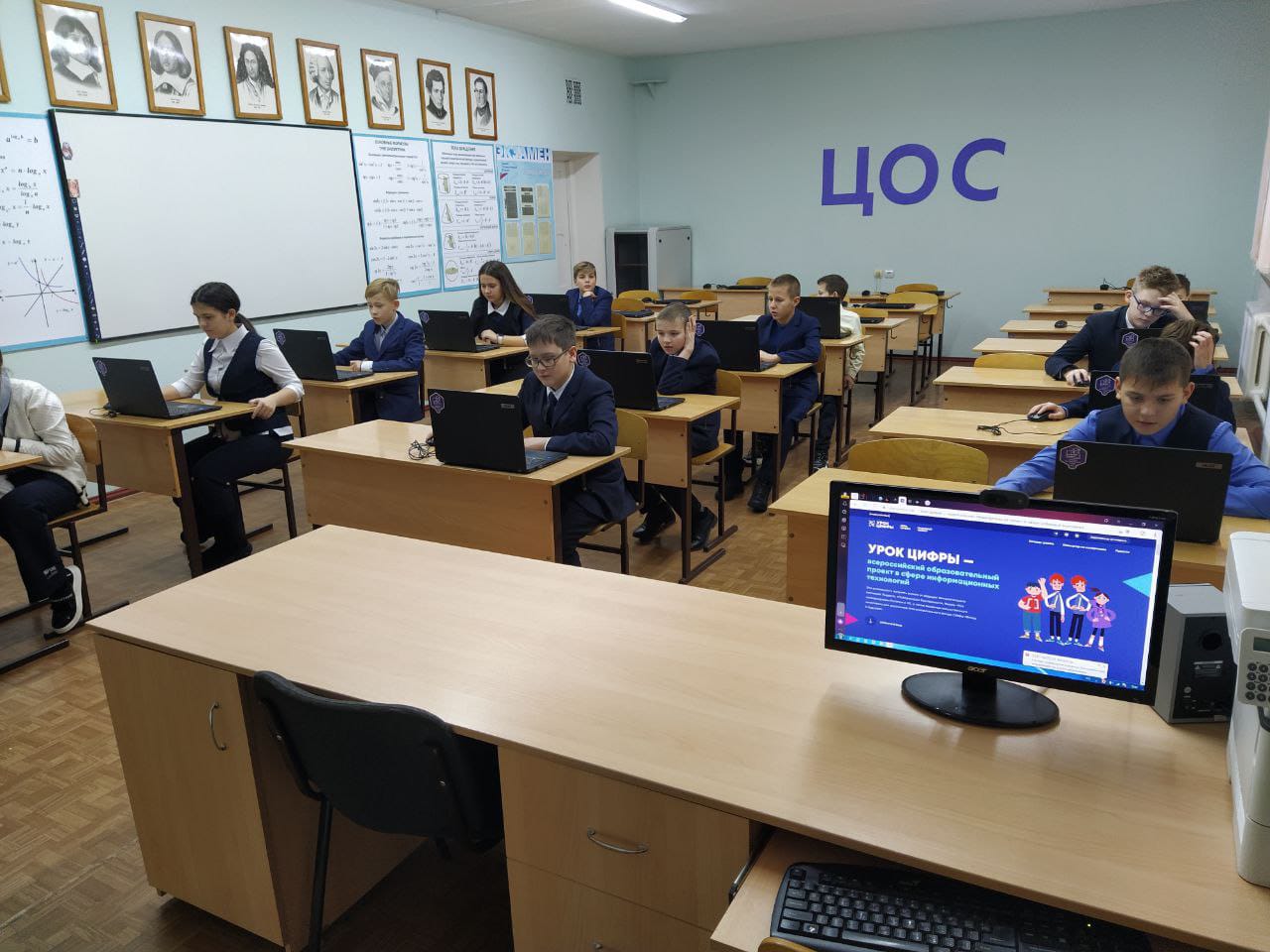 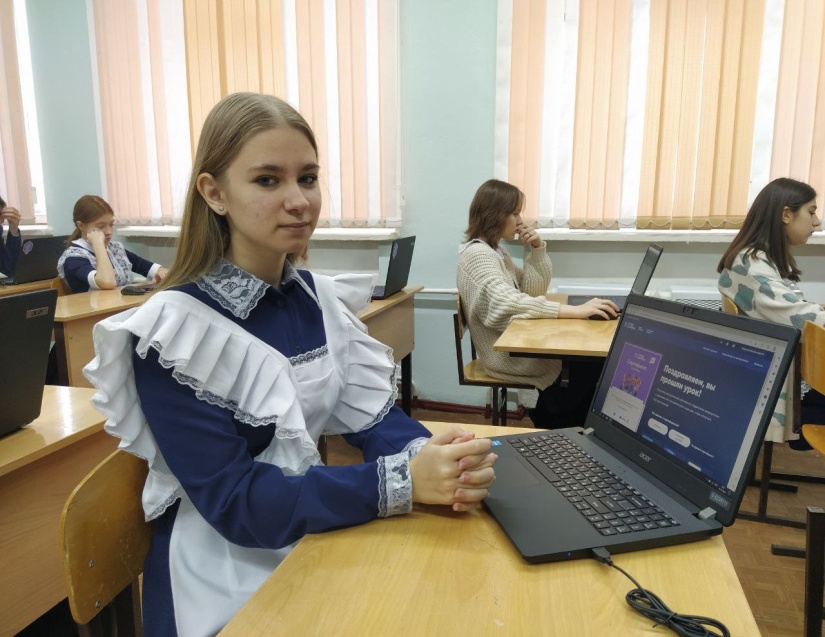 Дополнительное образование
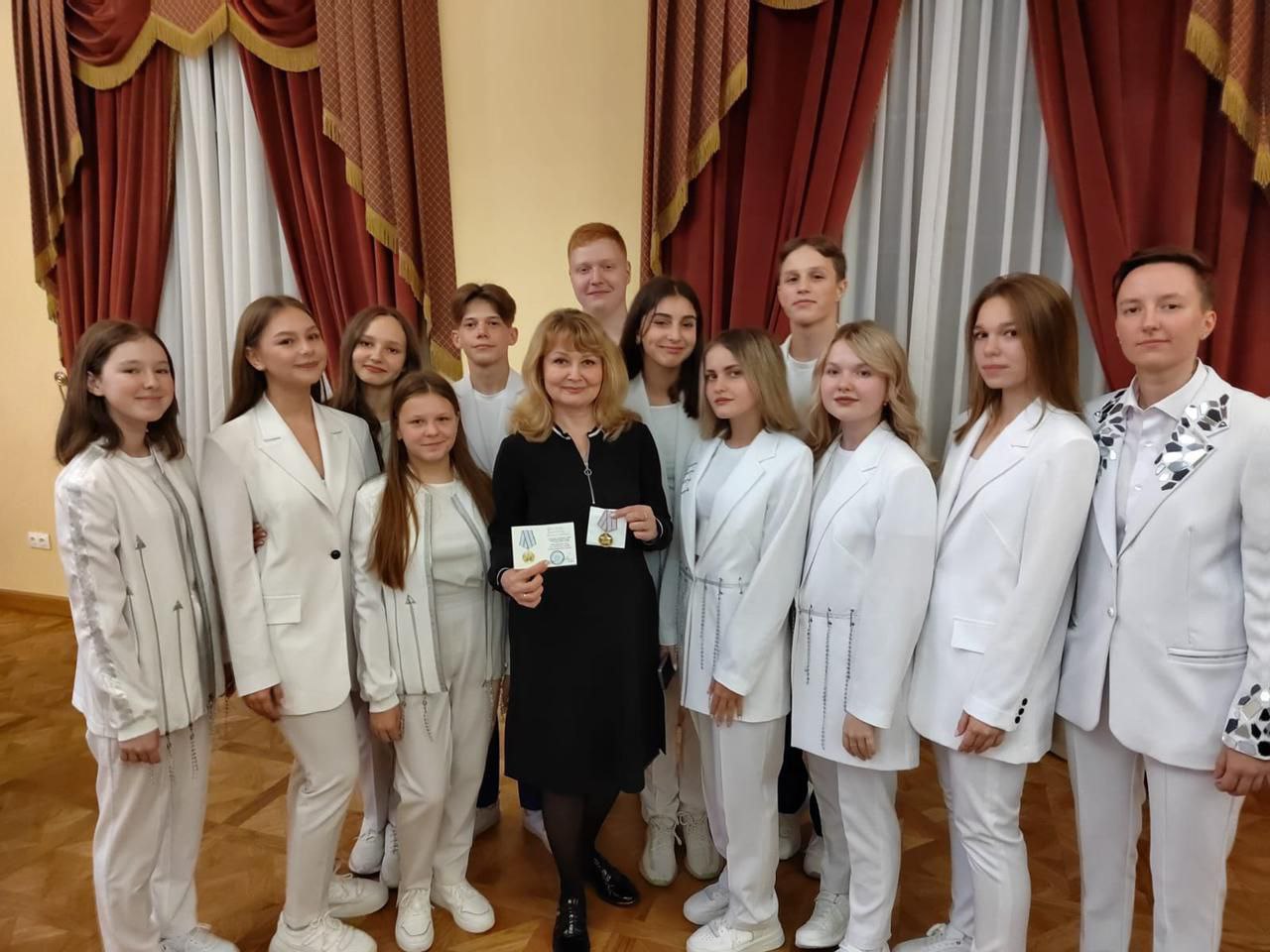 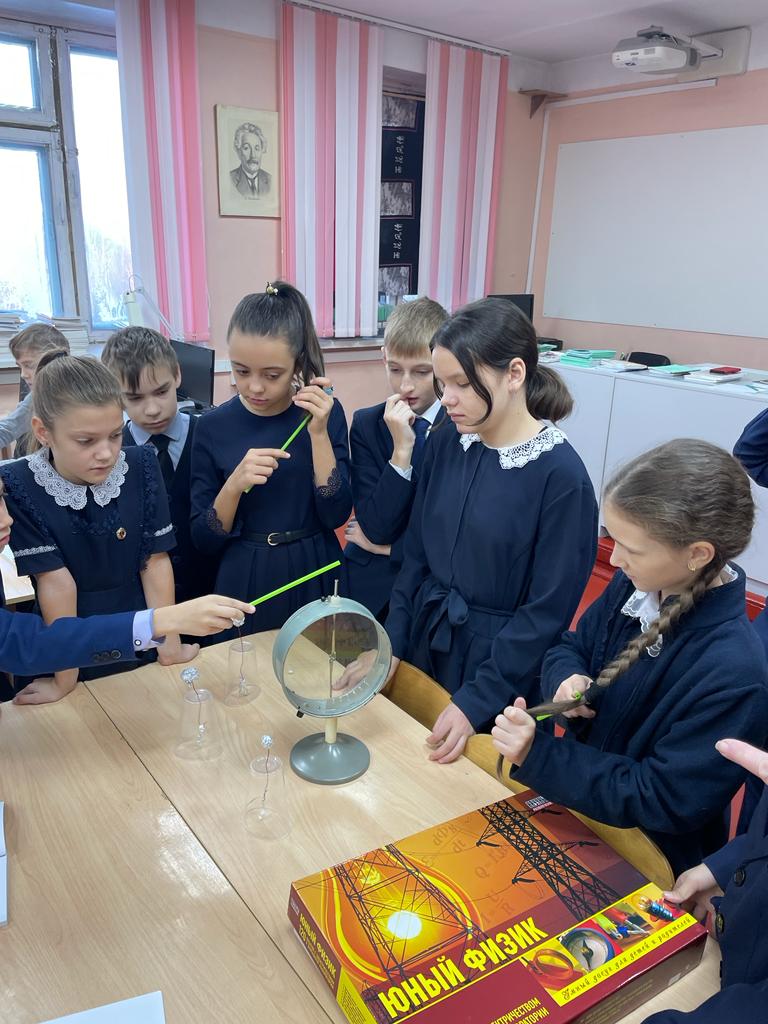 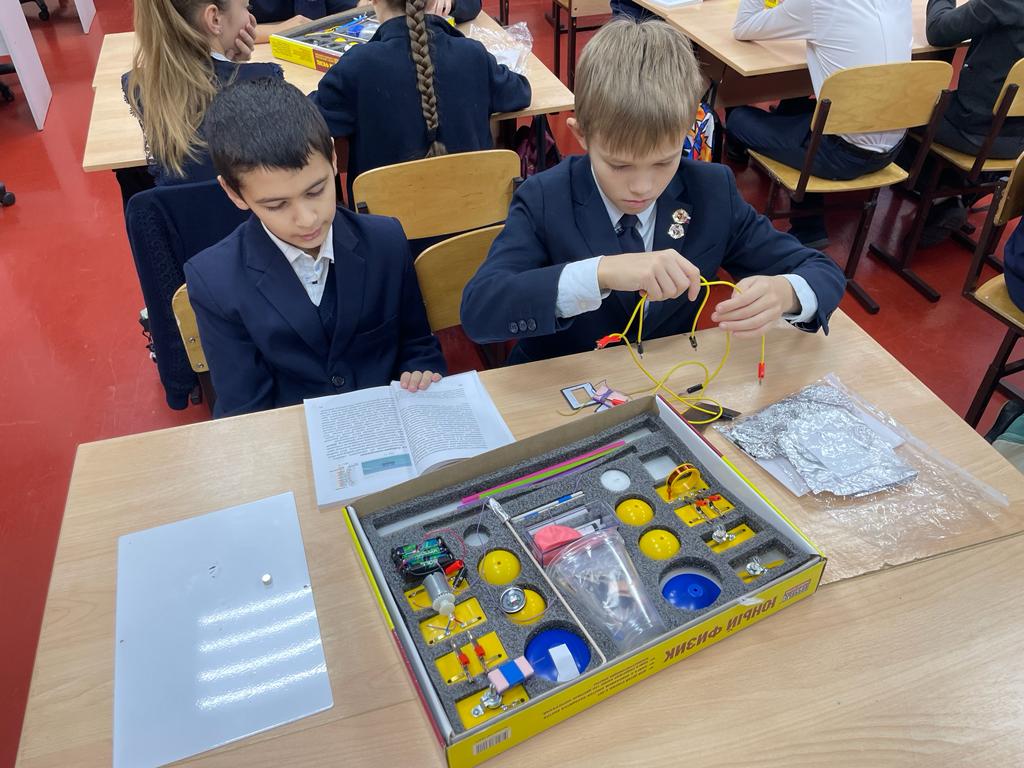 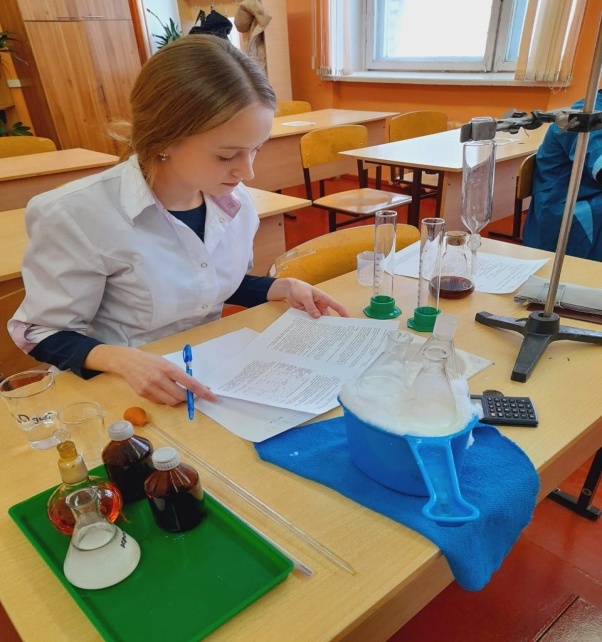 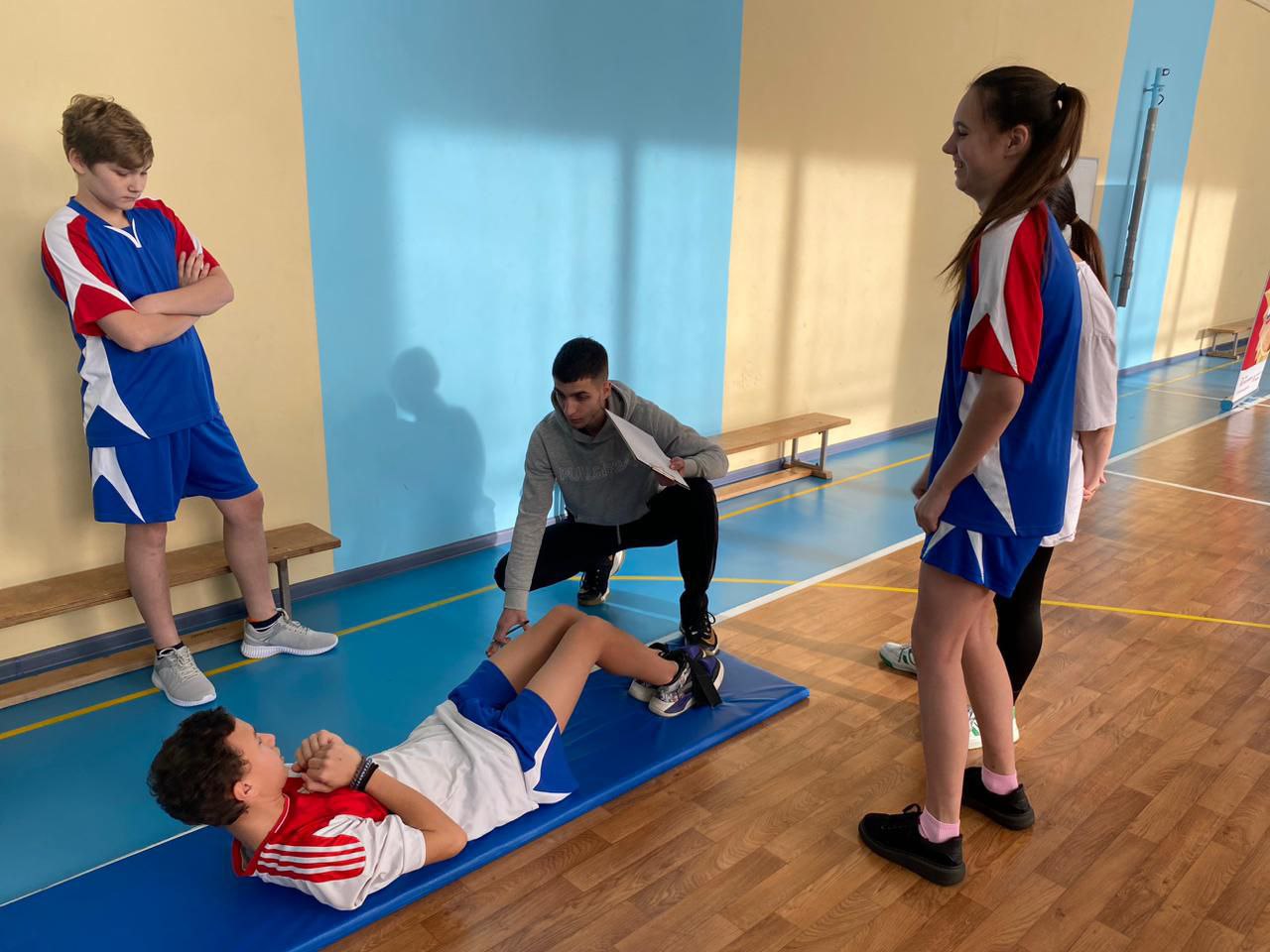 Комплекс мероприятий
Противопожарные мероприятия  – 
230 800 рублей
Услуги по содержанию имущества –
 50 300  рублей
Подготовка к отопительному сезону – 40 000 рублей
Установка освещения  Аллеи - 463 242, 86 рублей
Установка спортивной площадки - 304 524,79 рублей
Меры социальной поддержки
28 человек - бесплатное питание (завтрак)  – 
323 735 рублей
4 человека -  частичная компенсация путевок в летние лагеря с круглосуточным пребыванием - 29 266 рублей
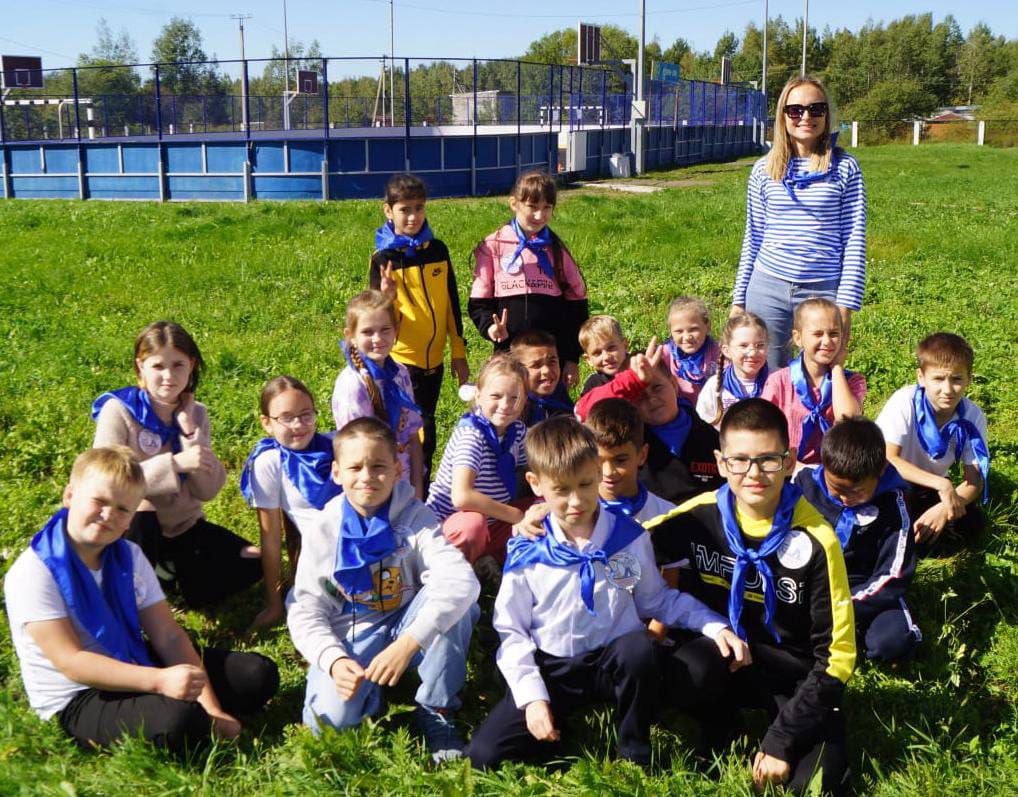 Муниципальное бюджетное общеобразовательное учреждение средняя общеобразовательная школа №2 сельского поселения «Село Хурба» Комсомольского муниципального района Хабаровского края
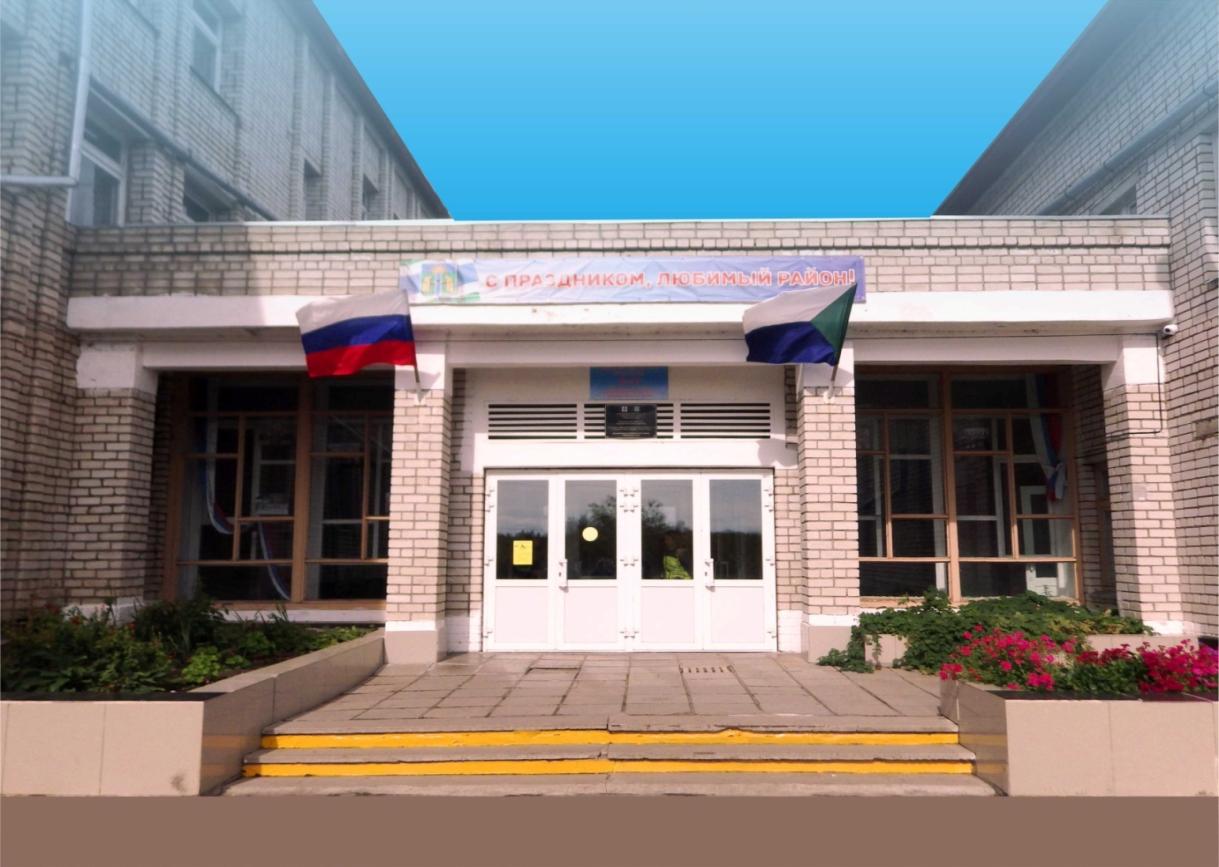